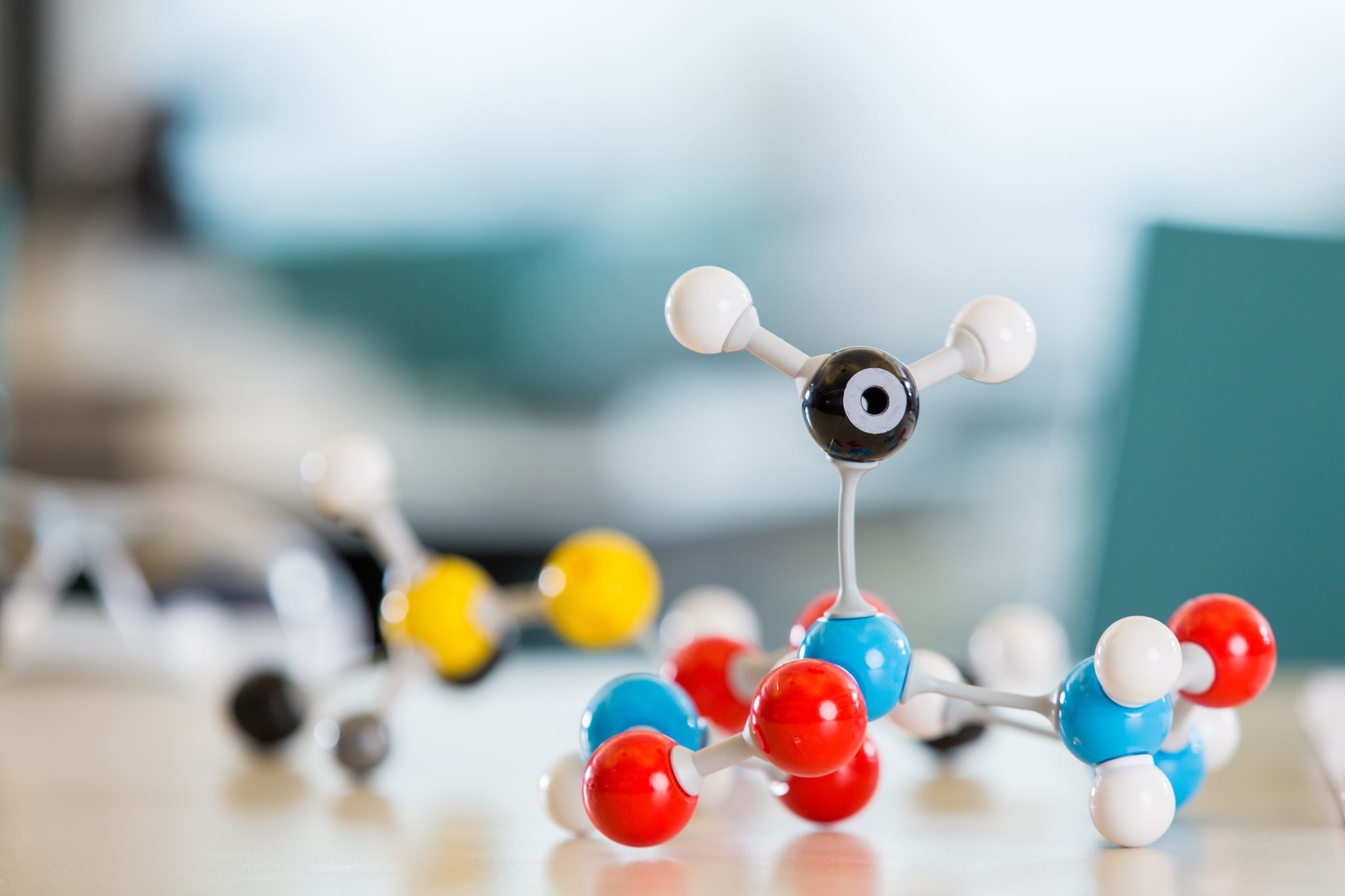 MODELOS Y SIMULACIÓN
CURSO 2022
Fundamentos
Dr. Ing. Ricardo L. Armentano
Lic en Ing Biologica Lucia Lemes
30/7/24
1
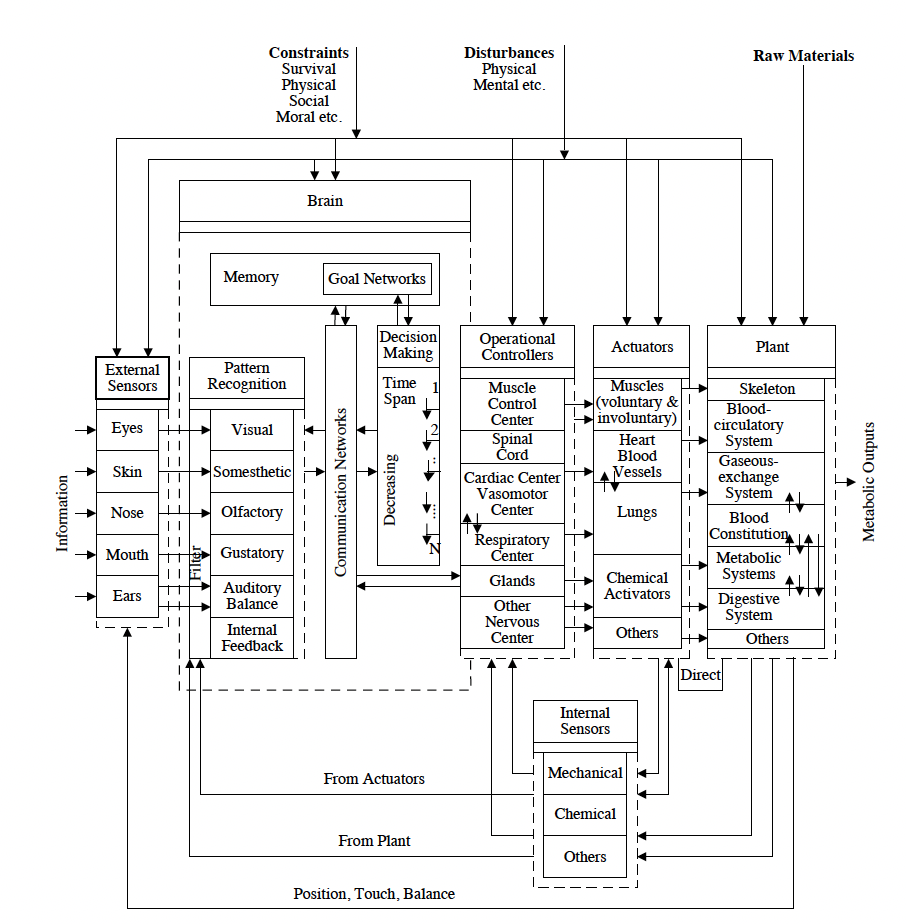 Modelización (Variables)
30/7/24
3
Modelización (Disipadores)
30/7/24
4
Modelización (Almacenadores E. Potencial)
30/7/24
5
Modelización (Almacenadores E. Cinética)
30/7/24
6
ENTRADA
Sistema a ser simulado.
Paso 2
Preparar un modelo matemático para la simulación
Paso 1
Generar un modelo matemático del sistema.
Paso 3
Implementar un programa de simulación
Paso 4 
Prueba, verificación y ensayo de la simulación.
SALIDA
Simulación del sistema.
Modelización y Simulación (Etapas)
30/7/24
7
40
Enter
n = 0
(t)
(t)
50
Sistema
30
60
20
n = f(nt)
n = e-T/. n-1+k(1-e-T/) n
70
Señal de entrada
Señal de 
salida
10
80
Print
n; 
0
90
n=n+1
n=nmax
Exit
Modelización y Simulación (Ejemplo. Velocímetro)
3
1
2
5
4
30/7/24
8
Experimentación
Observación
Control
Diseño Experimental
Sistema 
Real
Modelo Conceptual
Datos Reales
Mejora
Anállisis    Estadístico
Modelo Matemático
Discrepancias Observadas
Comparación 
Estadísitca
Mejora
Predicción
Simulación
Datos de Simulación
Que sucede si…?
Predicción inteligente.
Modelado y Simulación (En un proyecto de investigación)
30/7/24
9
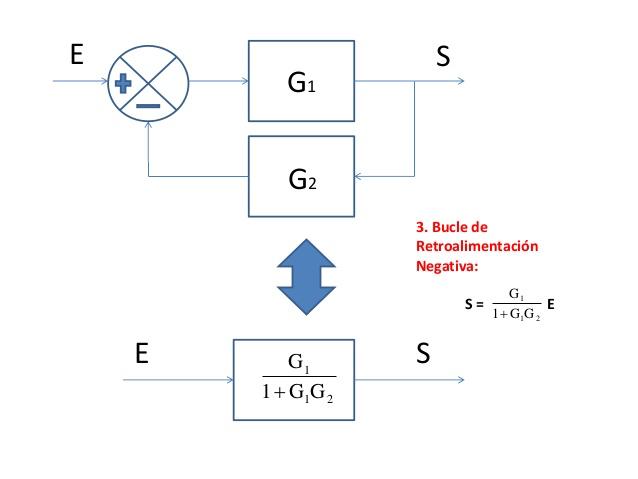 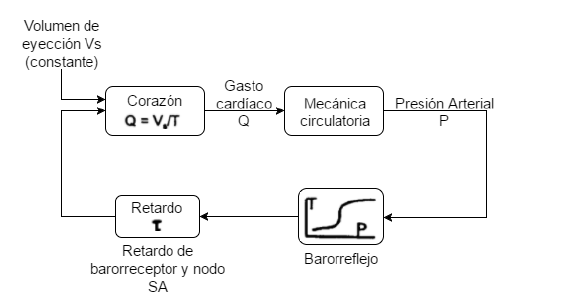 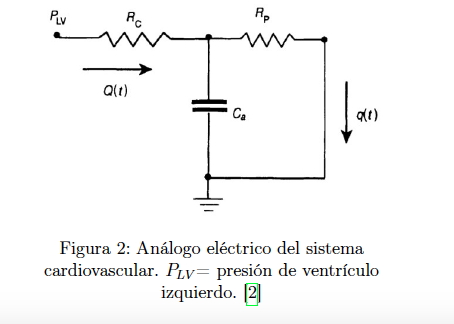 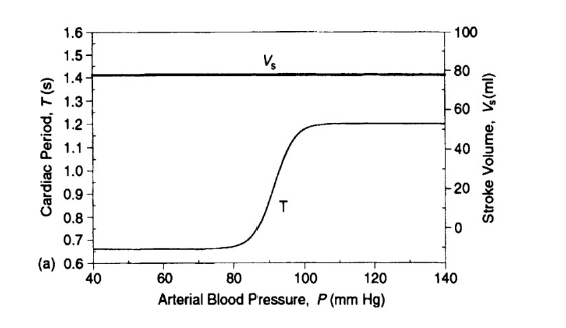 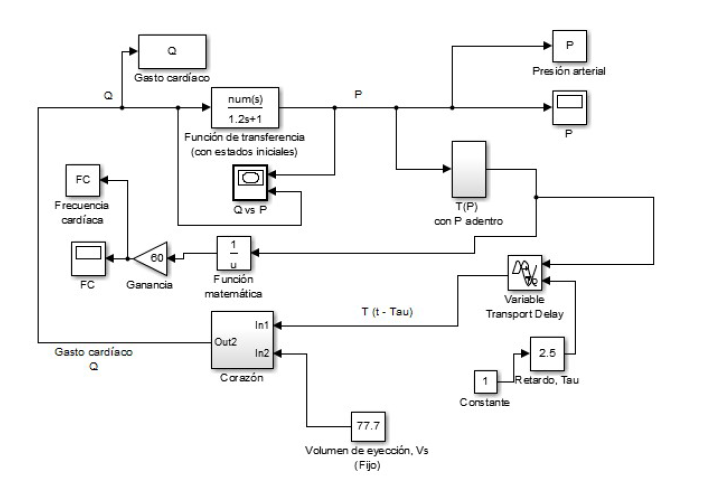 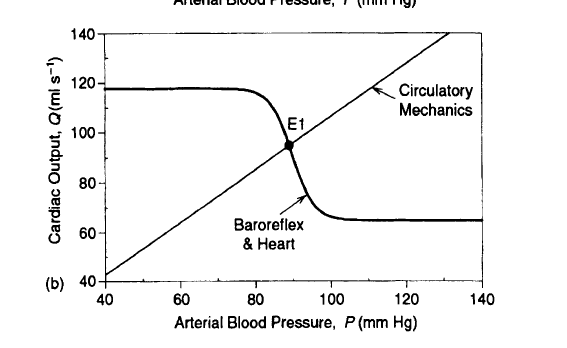 Modelización en Investigación Biomédica
Modelos Computacionales, Matemáticos y Físicos
Los modelos son útiles en la formalización de conceptos y para evaluar los datos
Pueden ser muy útiles en la predicción de la respuesta de un sistema biológico a un agente externo o droga
Los modelos animales son absolutamente esenciales y no pueden ser despreciados puesto que ellos son la más completa analogía y lo más reproducible en lo que respecta al humano
30/7/24
13
Ventajas
Sirven para confirmar o rechazar hipótesis sobre sistemas complejos.
Revelan contradicciones o parcialidad en los datos obtenidos
Permiten la predicción de la performance de un sistema no probado en la práctica.
Pueden predecir o suministrar valores inaccesibles en la experimentación
Pueden sugerir la existencia de un nuevo fenómeno
7/30/24
14
La selección del modelo puede no ser la adecuada
modelos incorrectos pueden ajustar a datos limitados, llevando a conclusiones erróneas.
Modelos simples son fáciles de manejar, pero tal vez se requiera un modelo más complejo
Simulaciones realísticas, necesitan de un gran número de variables las cuales pueden ser difíciles de determinar
Desventajas
7/30/24
15
Los modelos son indispensables en la investigación biomédica
El progreso en la guerra contra las enfermedades depende no solo de un flujo estable de hallazgos provenientes de modelos, sino además de investigaciones basadas en una variedad  y más frecuentemente en una combinación de modelos
Conclusiones
30/7/24
16
Limitaciones al uso de los modelos:
Restricciones al número de variables
Las mediciones están contaminadas con ruido debido a errores experimentales o a perturbaciones fisiológicas no deseadas
En los programas clínicos, existen algunas variables como: molestias en el paciente, las cuales no tienen rango de medidas no claramente definidas y solo evaluaciones subjetivas están disponibles
Validación de Modelos en Fisiología y Medicina
30/7/24
17
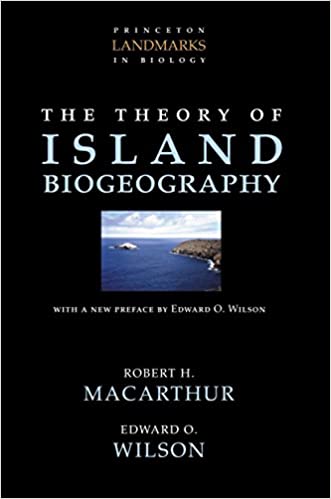 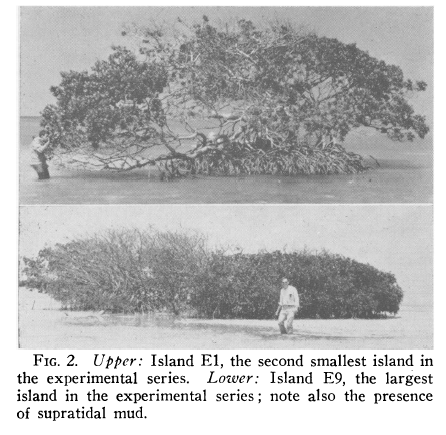 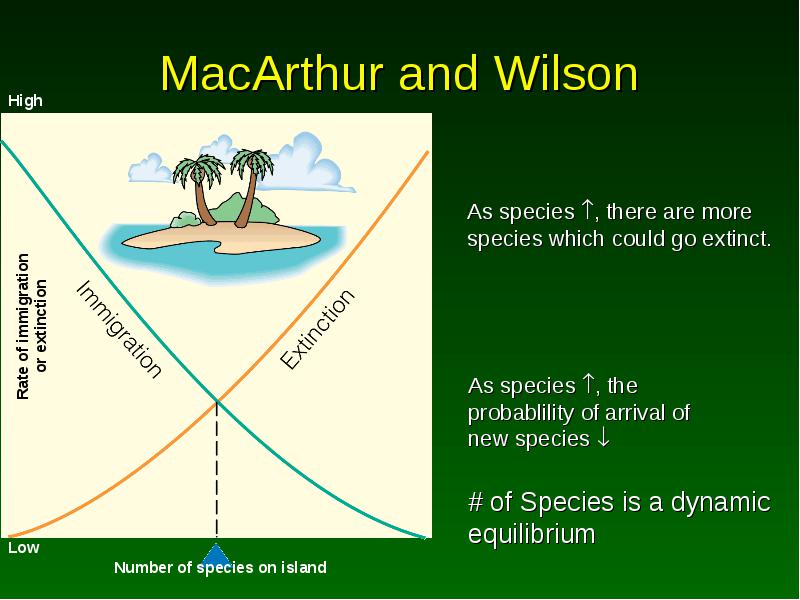 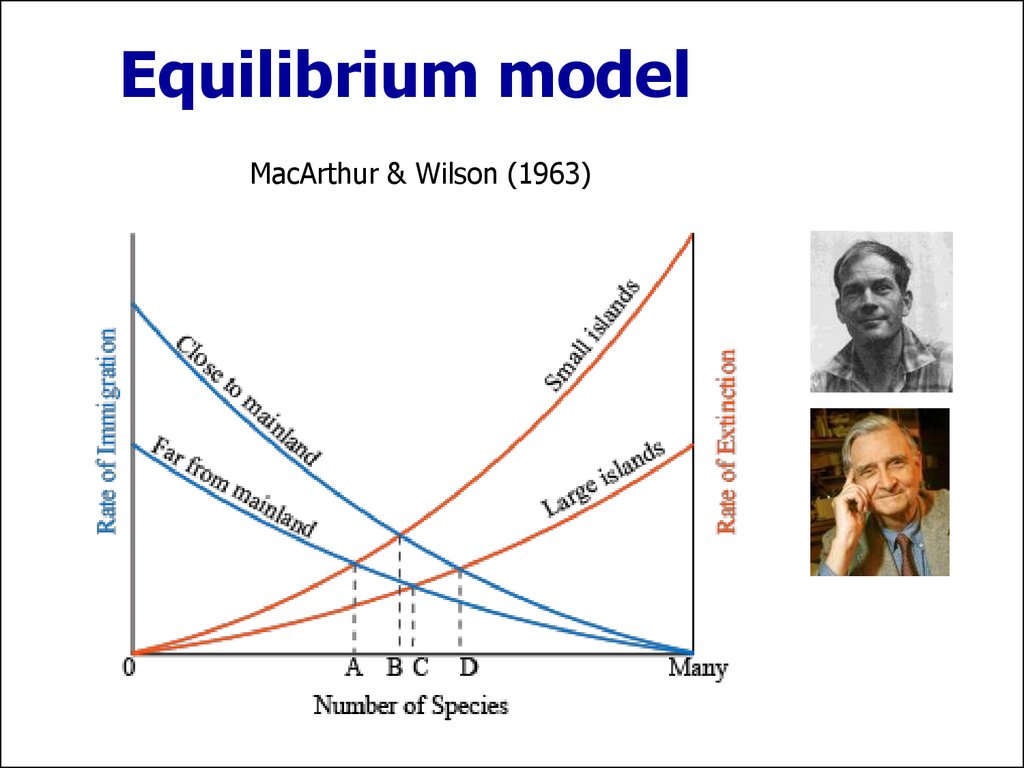 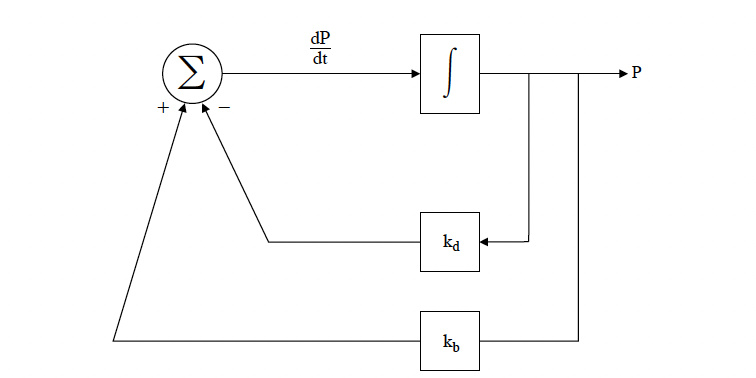 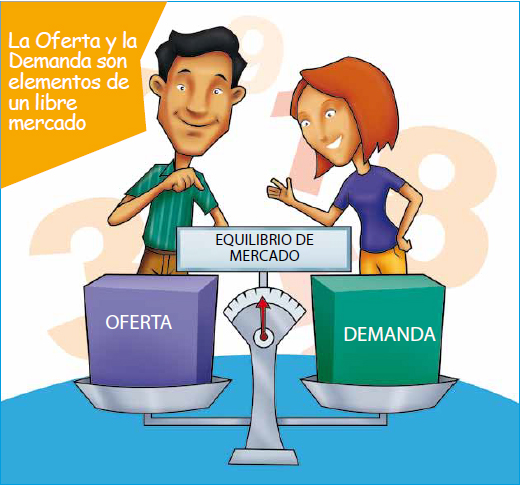 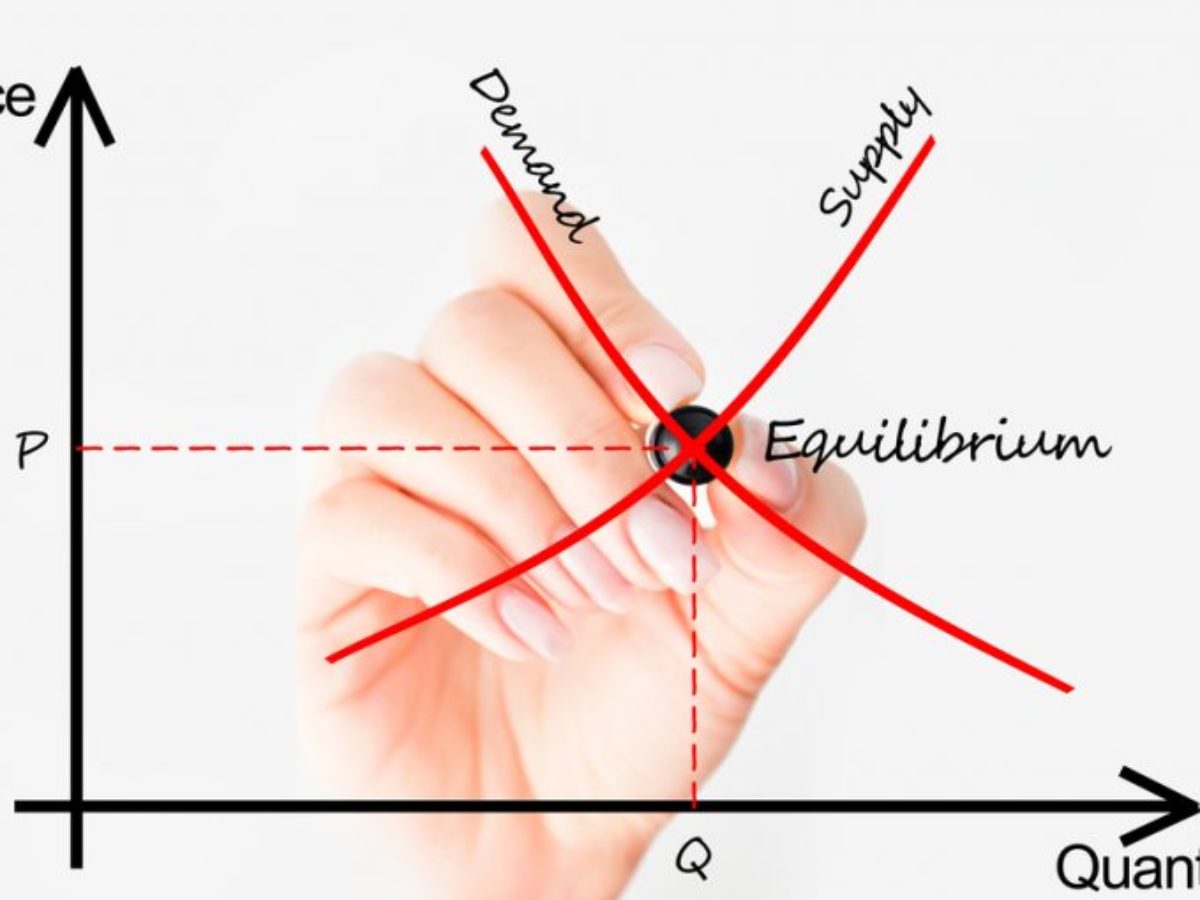 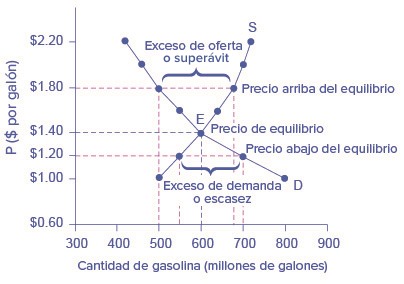 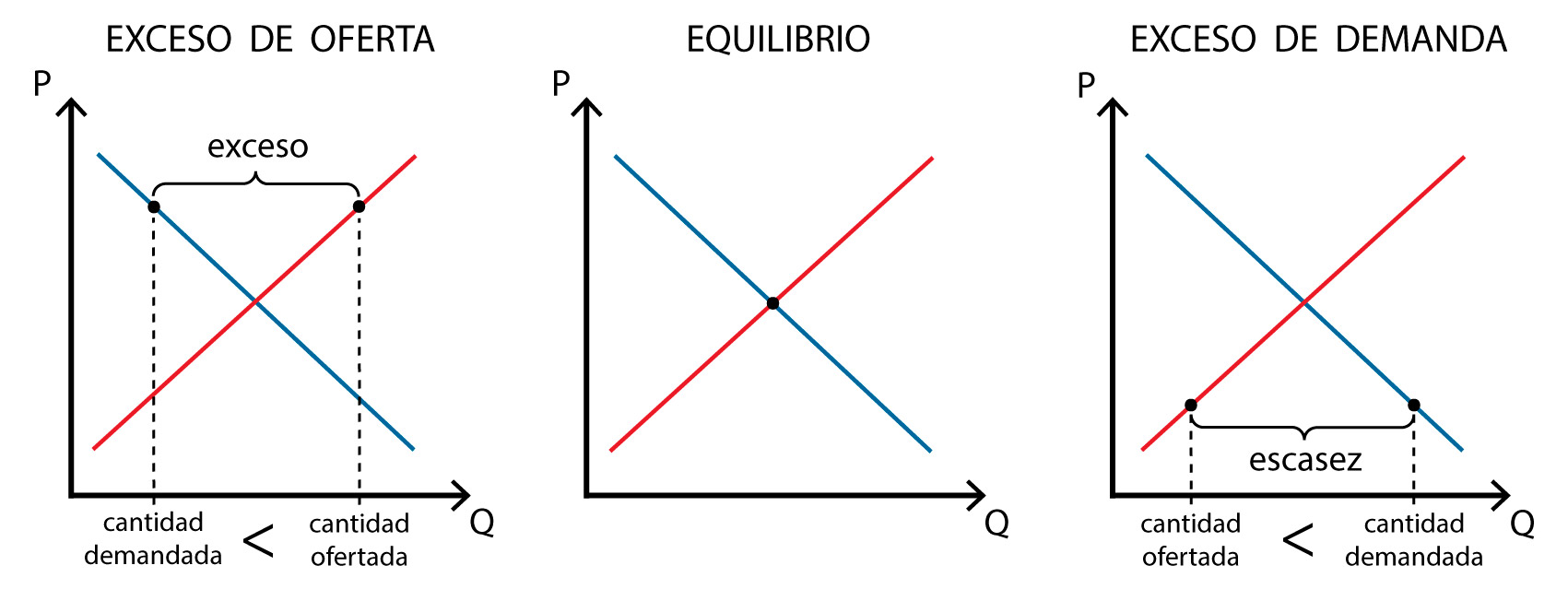 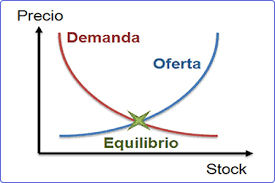 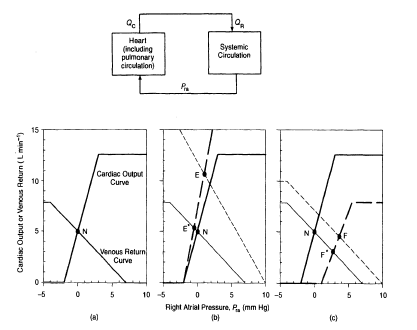 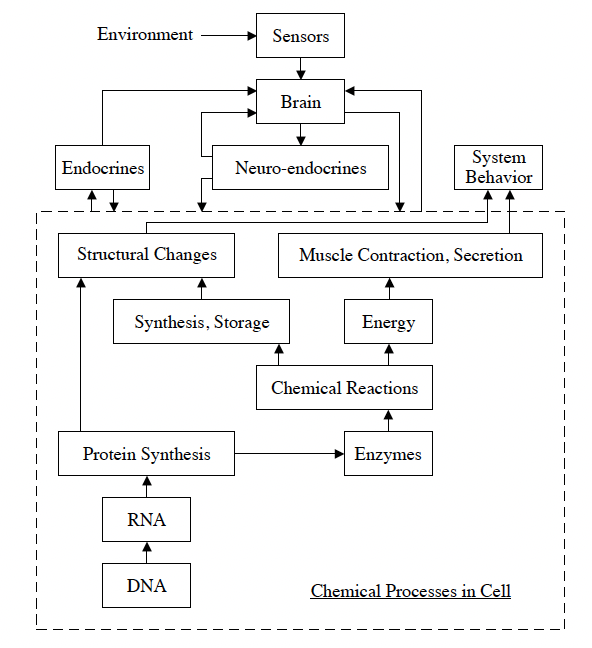 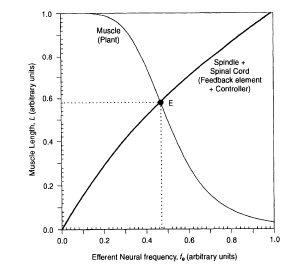 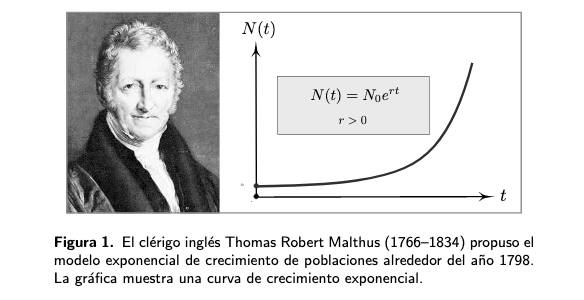 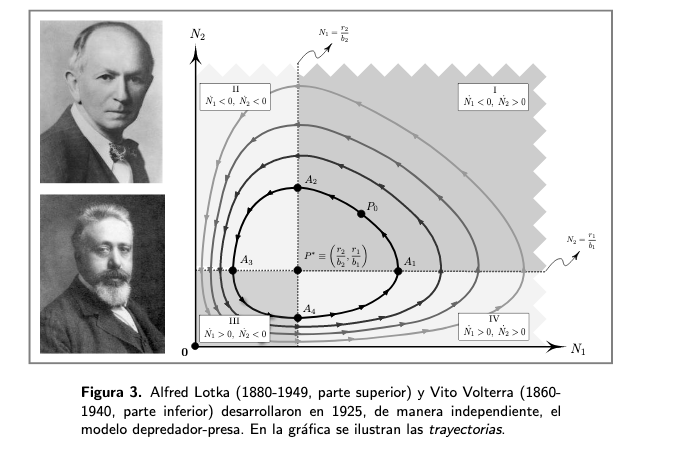 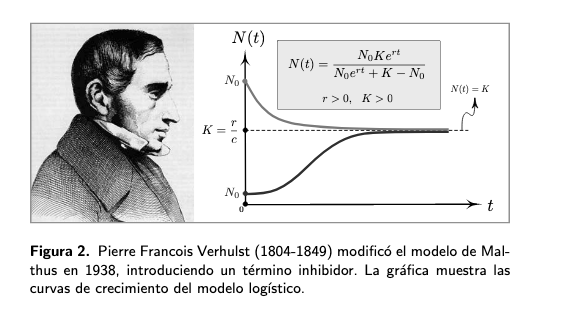